Публичные обсуждения
Правоприменительная практика Региональной службы по тарифам и ценообразованию Забайкальского края в сфере розничной продажи алкогольной и спиртосодержащей продукции
09.09.2020
1
2
Лицензирование розничной продажи алкогольной продукции
Количество лицензий сократилось на 1%
Количество торговых объектов сократилось на 1%
3
Дополнительные ограничения продажи алкогольной продукции в объектах общественного питания, расположенных в многоквартирных жилых домах
В соответствии с пунктом 4.1 статьи 16 Федерального закона от 22.11.1995 № 171-ФЗ «О государственном регулировании производства и оборота этилового спирта, алкогольной и спиртосодержащей продукции и об ограничении потребления (распития) алкогольной продукции»

 Розничная продажа алкогольной продукции при оказании услуг общественного питания в объектах общественного питания, расположенных в многоквартирных домах и (или) на прилегающих к ним территориях, допускается только в указанных объектах общественного питания, имеющих зал обслуживания посетителей общей площадью не менее 20 квадратных метров.
Организации общественного питания, расположенные в многоквартирных жилых домах, попадающие под ограничение 20 кв.м.
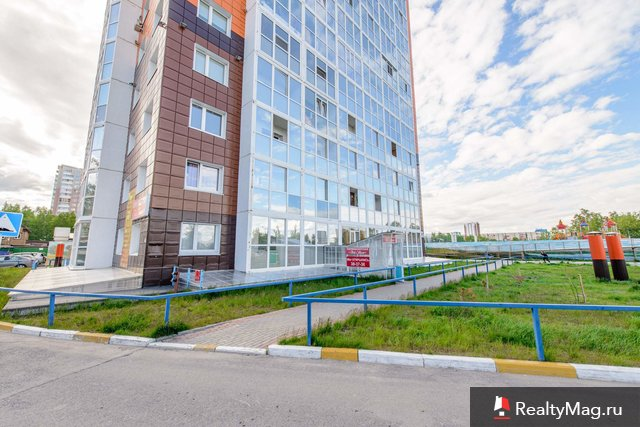 4
Результаты работы с органами местного самоуправления по приведению в соответствие нормативных правовых актов и увеличению расстояния границ прилегающих территорий на которых не допускается розничная продажа алкогольной продукции
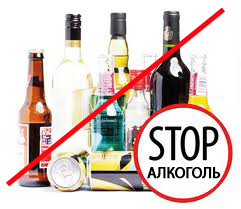 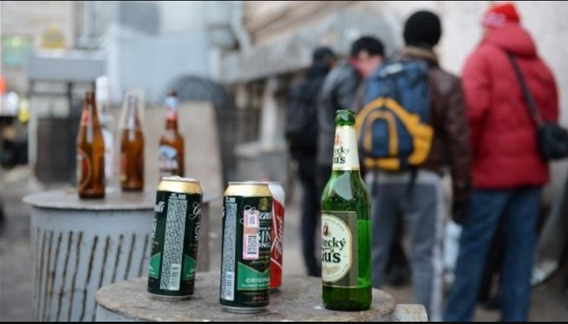 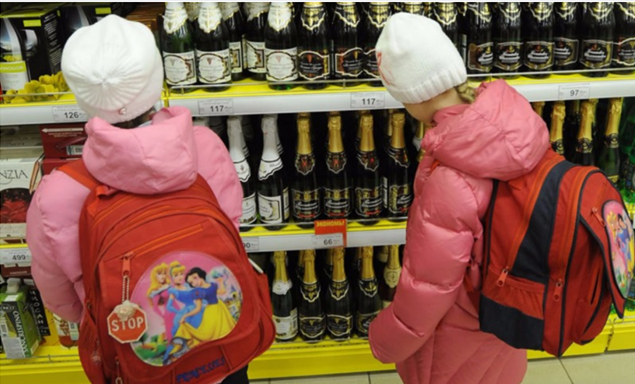 5
Муниципальные районы и городские округа, в которых пересмотрено расстояние до прилегающих территорий, на которых не допускается розничная продажа алкогольной продукции
6
Муниципальные районы и городские округа, в которых пересмотрено (пересматривается) расстояние до прилегающих территорий, на которых не допускается розничная продажа алкогольной продукции
7
Основные ошибки и нарушения, выявленные в результате контрольно-надзорной деятельности в области оборота алкогольной продукции
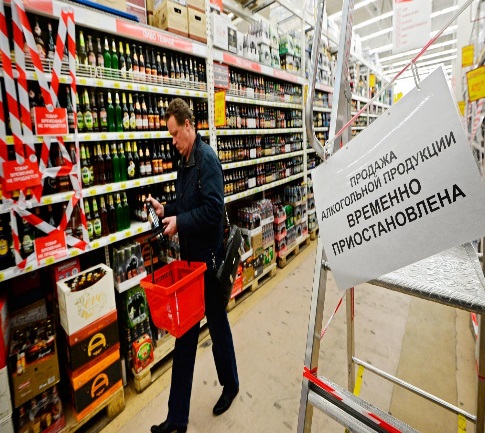 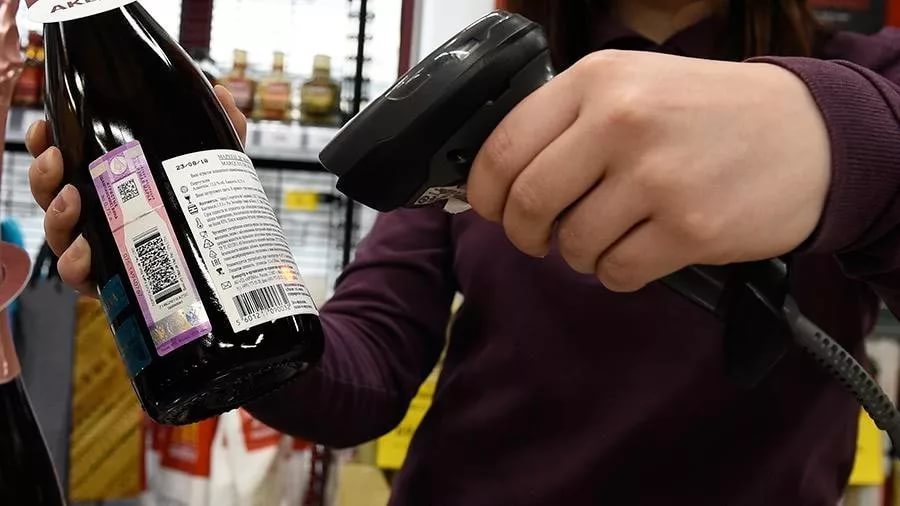 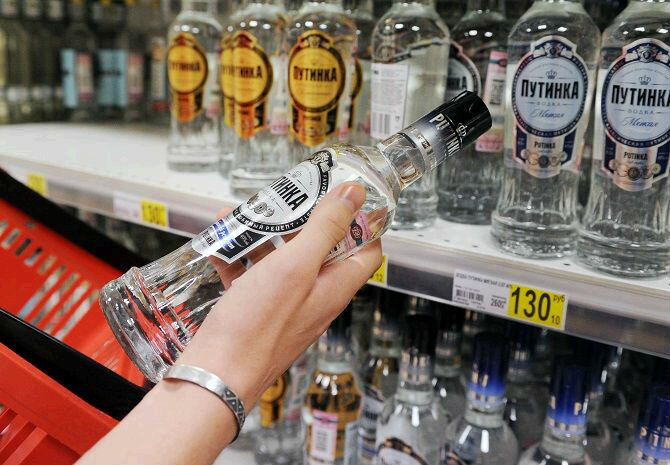 Розничная продажа алкогольной продукции в дни запрета
Нарушение порядка ценообразования
Нарушение порядка государственного учета объема оборота алкогольной продукции
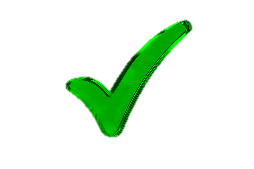 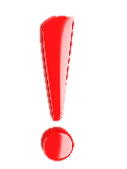 I. Розничная продажа алкогольной продукции на территории Забайкальского края в дни запрета, установленные действующим законодательством
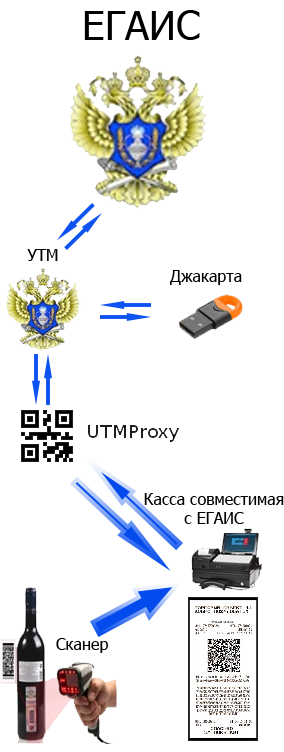 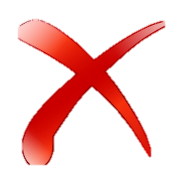 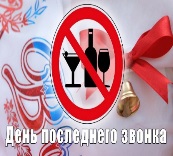 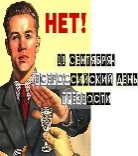 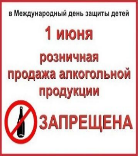 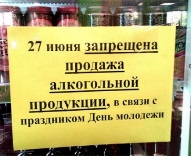 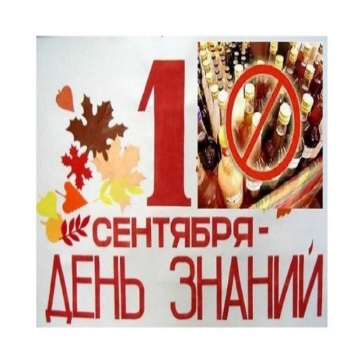 II. Нарушение установленного порядка ценообразования
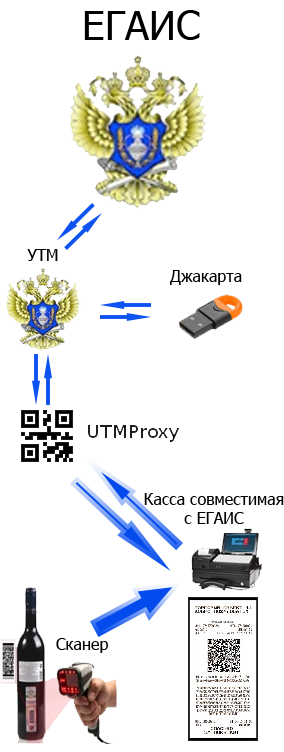 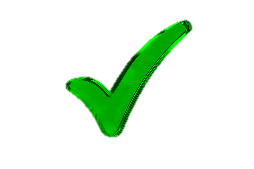 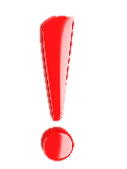 Цена, не ниже которой осуществляется розничная продажа алкогольной продукции (за 0,5 литра готовой продукции ) устанавливается Приказом Минфина России от 11.12.2019 № 225н
III. Нарушение порядка государственного учета объема оборота алкогольной продукции
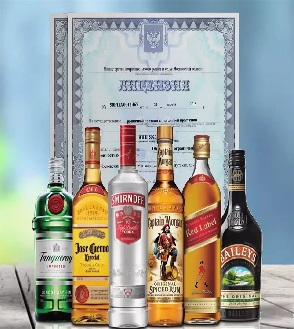 После исключения торгового объекта из лицензии остаются несписанные остатки алкогольной продукции
После прекращения срока действия лицензии, в т.ч. досрочного остаются несписанные остатки алкогольной продукции
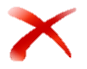 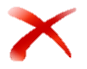 Организации, осуществляющие деятельность в организациях общественного питания осуществляют  розничную продажу алкогольной продукции без фиксации в системе ЕГАИС
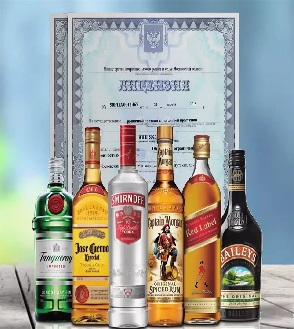 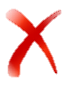 Организации, осуществляющие деятельность в сфере оборота алкогольной продукции не подтверждают ТТН в установленные законом сроки
В текущем году у 79 юридических лиц выявлены данные нарушения
 
(не подтверждено более 1700 ТТН)
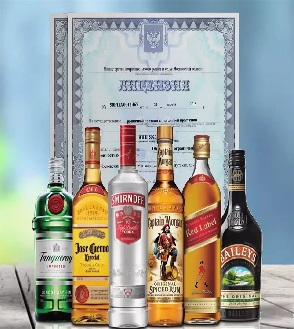 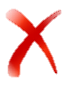 Нововведения в законодательстве
С 2020 года на территории Забайкальского края запрещена розничная продажа алкогольной продукции 11 сентября (Всероссийский день трезвости)
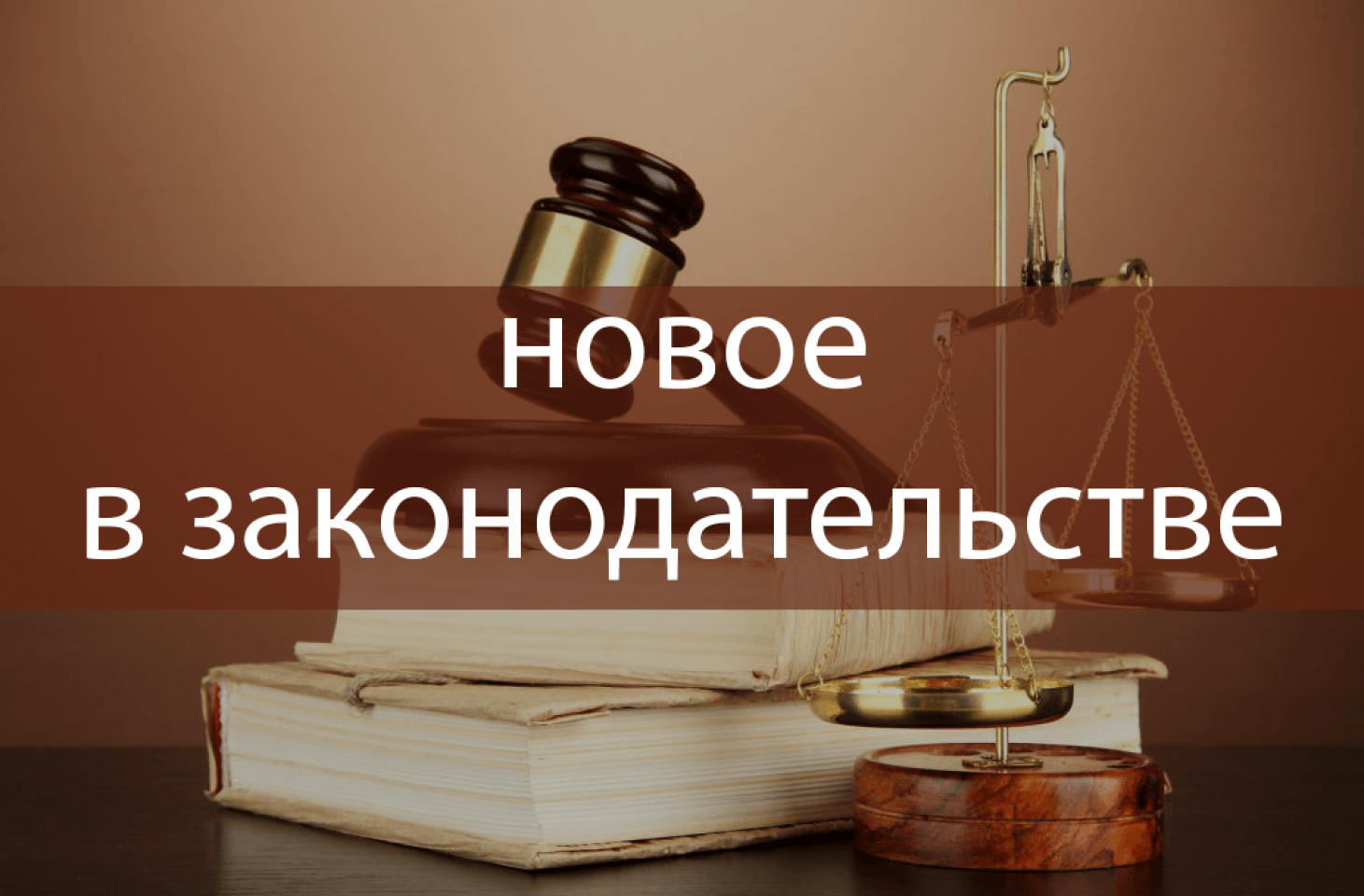 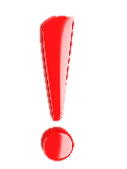 Подготовлен проект постановления Правительства Забайкальского края о внесении изменений в Постановление Правительства Забайкальского края от 24.01.2019 № 7 «Об утверждении перечня населенных пунктов, в которых отсутствует доступ к информационно-телекоммуникационной сети «Интернет», в том числе точка доступа, определенная в соответствии с Федеральным законом от 7 июля 2003 года № 126-ФЗ «О связи», в области производства и оборота этилового спирта, алкогольной и спиртосодержащей продукции», которым предлагается исключить 5 населенных пунктов из Перечня (с. Укыр, с. Тырин, с. Булдуруй 1-й, с. Уровские Ключи, с. Верхний Тасуркай).
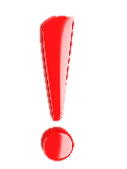 С 01.01.2021 вступает в законную силу Постановление Правительства РФ от 09.06.2020 № 841«О ПРИЗНАНИИ УТРАТИВШИМИ СИЛУ НЕКОТОРЫХ АКТОВ И ОТДЕЛЬНЫХ ПОЛОЖЕНИЙ НЕКОТОРЫХ АКТОВ ПРАВИТЕЛЬСТВА РОССИЙСКОЙ ФЕДЕРАЦИИ И ОБ ОТМЕНЕ НЕКОТОРЫХ АКТОВ ФЕДЕРАЛЬНЫХ ОРГАНОВ ИСПОЛНИТЕЛЬНОЙ ВЛАСТИ, СОДЕРЖАЩИХ ОБЯЗАТЕЛЬНЫЕ ТРЕБОВАНИЯ, СОБЛЮДЕНИЕ КОТОРЫХ ОЦЕНИВАЕТСЯ ПРИ ПРОВЕДЕНИИ МЕРОПРИЯТИЙ ПО КОНТРОЛЮ ПРИ ОСУЩЕСТВЛЕНИИ ГОСУДАРСТВЕННОГО КОНТРОЛЯ (НАДЗОРА) В ОБЛАСТИ ПРОИЗВОДСТВА И ОБОРОТА ЭТИЛОВОГО СПИРТА, АЛКОГОЛЬНОЙ И СПИРТОСОДЕРЖАЩЕЙ ПРОДУКЦИИ»
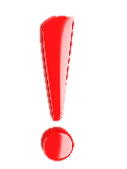 Приказ Минфина России от 15.06.2016 № 84н 
«Об утверждении форм и сроков представления в электронном виде заявок о фиксации в системе ЕГАИС учета объема производства и оборота этилового спирта, алкогольной и спиртосодержащей продукции информации об организации, осуществляющей розничную продажу алкогольной продукции, и индивидуальном предпринимателе, осуществляющем закупку пива и пивных напитков, сидра, пуаре, медовухи в целях их последующей розничной продажи, об алкогольной продукции, объеме розничной продажи алкогольной продукции, а также о документах, разрешающих и сопровождающих розничную продажу алкогольной продукции, а также форм и сроков представления подтверждения фиксации информации и уведомлений об отказе в фиксации информации в указанной информационной системе»
Постановление Правительства РФ от 09.08.2012 № 815 
«О представлении деклараций об объеме производства, оборота и (или) использования этилового спирта, алкогольной и спиртосодержащей продукции, об использовании производственных мощностей, об объеме собранного винограда и использованного для производства винодельческой продукции винограда"
Постановление Правительства РФ от 29 декабря 2015 г. № 1459
 «О функционировании системы ЕГАИС учета объема производства и оборота этилового спирта, алкогольной и спиртосодержащей продукции»
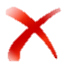 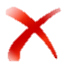 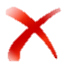 ОСНОВНЫЕ ВОПРОСЫ, ВОЗНИКАЮЩИЕ ПРИ ОСУЩЕСТВЛЕНИИ ГОСУДАРСТВЕННОГО КОНТРОЛЯ ЗА ПРЕДОСТАВЛЕНИЕМ ДЕКЛАРАЦИЙ
13
ОБЯЗАННОСТЬ ПО СДАЧЕ ДЕКЛАРАЦИЙ О РОЗНИЧНОЙ ПРОДАЖЕ АЛКОГОЛЬНОЙ ПРОДУКЦИИ ЛЕЖИТ НА:
14
Декларирование розничной продажи алкогольной продукции (1 полугодие)
Доля сдавших декларации увеличилась на 1% по сравнению с 3,4 кварталами 2019 года
Наложено штрафов на 1286 тыс.руб.
15
Ошибки, допускаемые при декларировании розничной продажи алкогольной продукции:
16
Меры, предпринимаемые в целях недопущения искажения информации при декларировании РПАП:
17
Спасибо за внимание !
18